March 25, 2012
Project: IEEE P802.15 Working Group for Wireless Personal Area Networks (WPANs)

Submission Title: [Proposed 900 MHz and 430 MHz Channelization in Japan for IEEE802.15.4k ]	
Date Submitted: [25, March, 2012]	
Source: [Shu Kato, Hirokazu Sawada, Hiroyuki Nakase] Company [ Tohoku University]
Address [2-1-1, Katahira, Aoba-ku, Sendai, Miyagi, Japan]
Voice:[+81-22-217-5506], FAX: [+81-22-217-5476], E-Mail:[shukato@riec.tohoku.ac.jp]	
Re: [Channelization in Japan for 8082.15.4k]
	
Abstract:	[900 MHz and 430 MHz Channelization for IEEE is proposed]
Purpose:	[Presented to the IEEE802.15.4k LECIM task group for consideration]
Notice:	This document has been prepared to assist the IEEE P802.15.  It is offered as a basis for discussion and is not binding on the contributing individual(s) or organization(s). The material in this document is subject to change in form and content after further study. The contributor(s) reserve(s) the right to add, amend or withdraw material contained herein.
Release:	The contributor acknowledges and accepts that this contribution becomes the property of IEEE and may be made publicly available by P802.15.
Slide 1
<Shu Kato>, <Tohoku University>
March 25, 2012
Proposed 900 MHz and 430 MHz Channelization in Japan for IEEE802.15.4k
Marc 25, 2012
Shu Kato
RIEC Tohoku University
Slide 2
<Shu Kato>, <Tohoku University>
March 25, 2012
900 MHz and 430 MHz Japanese Regulations  and Channelization  Summary
900 MHz
The band, 915.9~929.7MHz is usable but need carefully to pay attention on complicated regulations
Need to coordinate USA 900 MHz channelization: starting with “0” frequency such as 902, 903, ..MHz (If it changes, need to follow)
Worked on 1024 kc/s, 512 kc/s, and 256 kc/s signal transmission
Some cases need relatively stringent filtering and high resolution D/A converters to meet out of band signal transmission power regulation
Worked on 250 mW, 1-20 mW, 1mW (or less) output power transmission
Came out with the workable numbers of channels for each bonded bandwidth, 400, 600, 1000 kHz 
II.      430 MHz
Ten channels with 12.5 kHz spacing (8.5 kHz signal bandwidth) have been identified
Slide 3
<Shu Kato>, <Tohoku University>
March 25, 2012
A New 900 MHz Spectrum Allocation in Japan: 13.8 MHz
26 MHz
902
928 MHz
US (max erp <=1 W)
6.5 MHz
Korea
917
923.5
13.8 MHz
Japan
929.7
915.9
928 MHz
(Max BW = 1MHz)
Slide 4
<Shu Kato>, <Tohoku University>
March 25, 2012
900 MHz Available Channels in Japan (915.9~928.1MHz)(200 KHz BW/unit channel)
Tx Power= 1 mW or less
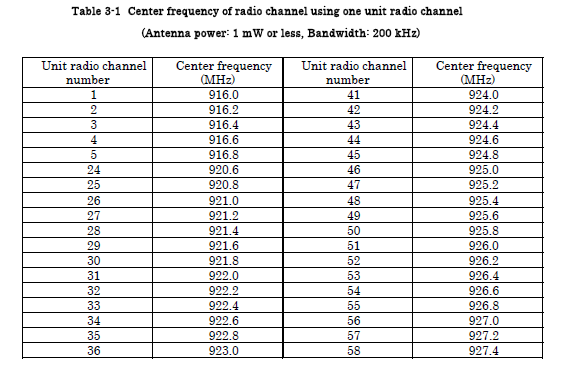 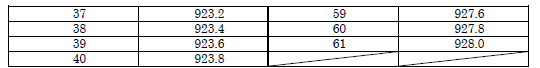 Slide 5
<Shu Kato>, <Tohoku University>
March 25, 2012
900 MHz Available Channels in Japan (928.1~929.7MHz)(100 KHz BW/unit channel)
Tx Power:  1 mW or less
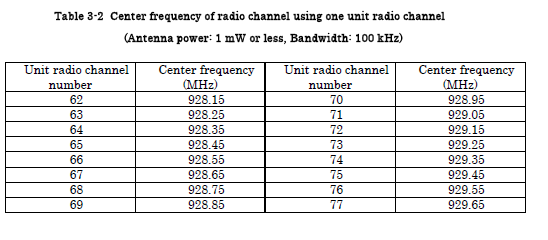 Slide 6
<Shu Kato>, <Tohoku University>
March 25, 2012
Classification by Transmission Power
Case 1: Output power= 250 mW (ch. 24 - 38)
Case 2: Output power= 1 - 20 mW (Ch. 1-5, 54 – 61, 62 - 77 )
Case 3: Output power = less than 1 mW (Ch. 1-61, 62-77)
Power level at the occupied band edge: may decide usable 
	/ non-usable (may need signal bandwidth reduction, 
“higher number of bits” in DAC) may be required)
2. Adjacent channel leakage power limitation
Slide 7
<Shu Kato>, <Tohoku University>
March 25, 2012
Case 1 : Pout=250 mW
Radio Channel 
Unit channel (Center/carrier frequency: from 920.6MHz to 923.4MHz, 200kHz step, ch 24 - 38）（Max boded unit channels: 5)
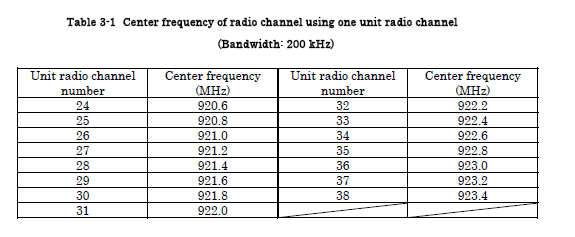 Slide 8
<Shu Kato>, <Tohoku University>
March 25, 2012
400 kHz channels by bonding two unit channels (for 250 mW Transmission)
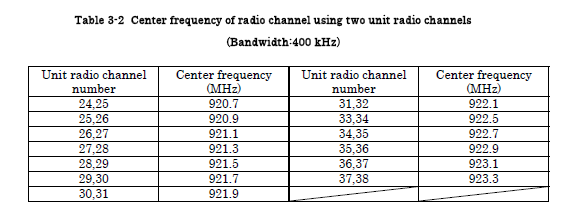 Slide 9
<Shu Kato>, <Tohoku University>
March 25, 2012
600 kHz channels by bonding three unit channels (for 250 mW Transmission)
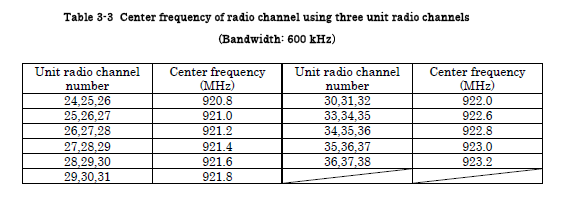 1 MHz channels by bonding five unit channels (for 250 mW Transmission)
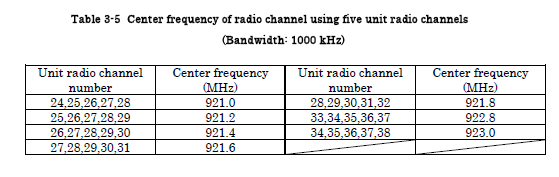 Slide 10
<Shu Kato>, <Tohoku University>
March 25, 2012
Pout=24dBm
Out of band power regulation (920MHz band)
STD-108　Pout=250mW (24dBm)
Channel edge regulation
(In the case of using 920.0~922.3MHz)
+4dBm
Adjacent channel
-5dBm/200kHz
Adjacent channel
-5dBm/200kHz
-29dBm/100kHz
-29dBm/100kHz
-30dBm/1MHｚ
-36dBm/100kHz
-36dBm/100kHz
-36dBm/100kHz
-55dBm/1MHz
-55dBm/100kHz
-45dBm/1MHz
-55dBm/100kHz
710
900
915
920.3
Occupied
bandwidth
200kHz x N
924.3
930
1000
1215
Frequency
[MHz]
+200kHz
-200kHz
Slide 11
<Shu Kato>, <Tohoku University>
March 25, 2012
Case 1-1(Pout=250 mW) 922.5MHz~923.4MHz (Ch33~Ch38) 
   A. Power level limitation at the edge of occupied band: Not specified – 
	– possible to transmit 1 Mc/s signals 
　B. Adjacent channel leakage power : less than -5dBm/200 kHz
　C. Further outer bands (shown in the following picture)
	: -29 dBm/100 kHz (-53dBc from the peak power)
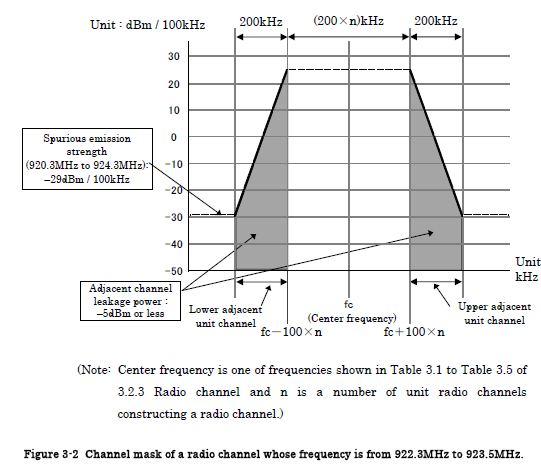 Slide 12
<Shu Kato>, <Tohoku University>
March 25, 2012
Case 1-2 (Pout=250 mW), 920.6MHz~922.3MHz (Ch24~Ch32) 
     A. Power level limitation at the edge of occupied band
         : less than +4 dBm (- 20 dBc from the peak power) - Not feasible to transmit 1Mc/s  signals
　B. Adjacent channel leakage power : less than -29dBm/200 kHz
　C. Further outer bands (shown in the following picture)
	: -29 dBm/100 kHz (-53dBc from the peak power)
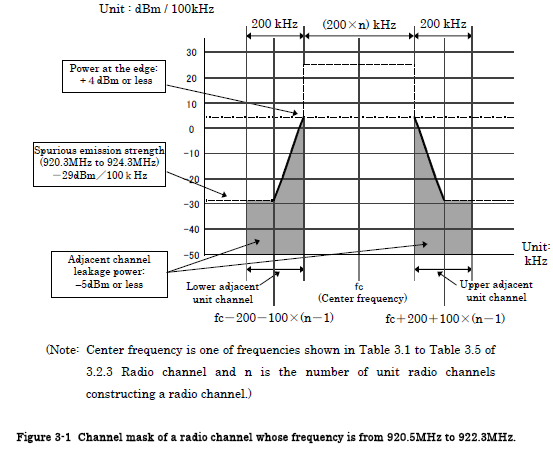 Slide 13
<Shu Kato>, <Tohoku University>
March 25, 2012
Channelization for Case 1-1 (Available channels: ch 33-38, guard band : one ch)
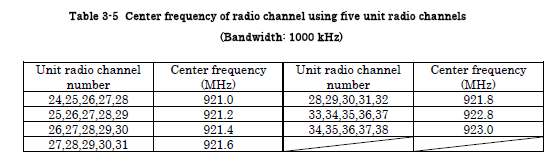 1MHz BW(5ch combined)
Available channels：1
(ch 33,34,35,36)
Channel starts from 922 MHz: good for USA coordination
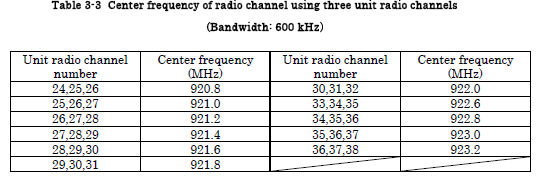 600kHz BW(3ch combined)
Available channels：1
(ch 33,34,35)
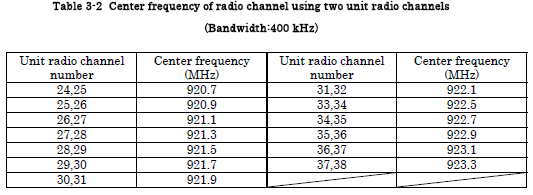 400kHz BW(2ch combined)
Available channels：2
(ch 33,34 and Ch 36,37)
Slide 14
<Shu Kato>, <Tohoku University>
March 25, 2012
Case 2: Output power = 1 – 20 mW
Radio channel
916 – 916.8 MHz, 920.6MHz  - 928.0MHz
	916.0MHz  and 916.0MHz + N x 200kHz 
	920.6MHz and 920.6MHz + N x 200kHz 
	Unit channel bandwidth: 200 kHz, can be combined up to 5
2.   928.15MHz - 929.65MHz 
	928.15MHz and 928.15MHz + N x 100kHz
	Unit channel bandwidth: 100 kHz, can be combined up to 5

Condition: Passive Systems have priority in these bands
　Can not use  the channels with center frequency of 920.6MHz to 922.2MHz (ch#24 – 32) and channels with center frequency of 922.4MHz or higher (ch#33~) simultaneously
Slide 15
<Shu Kato>, <Tohoku University>
March 25, 2012
Out of band power regulation (920MHz band)
　Pout=1mW～20mW
Pout=0 ~ 13dBm
Channel edge regulation
(In the case of using 915.9~922.3MHz)
-20dBm/100kHz @ Pout=0dBm
-7dBm/100kHz @ Pout=13dBm
Adjacent  channel  power leakage:
Pout=1～20mW:	 -15dBm/200kHz以下
Pout=1mW以下:	 -26dBm/200kHz以下
-30dBm/1MHz
-36dBm/100kHz
-36dBm/100kHz
-36dBm/100kHz
-55dBm/1MHz
-55dBm/100kHz
-45dBm/1MHz
-55dBm/100kHz
710
900
915
930
1000
1215
Frequency
[MHz]
Occupied
bandwidth
200kHz x N
+200kHz
-200kHz
Slide 16
<Shu Kato>, <Tohoku University>
March 25, 2012
CASE 2-1(Pout=1-20 mW), 
922.3MHz~928.1MHz (Ch 33~Ch 61) 
Power level limitation at the edge of occupied band: Not specified 
					(Roll off filter (Alpha=0.6 ) may work)
B. Adjacent channel leakage power : less than -15dBm/200 kHz
C. Further outer bands (shown in the following picture)
	: -36 dBm/100 kHz (-49dBc from the peak power)
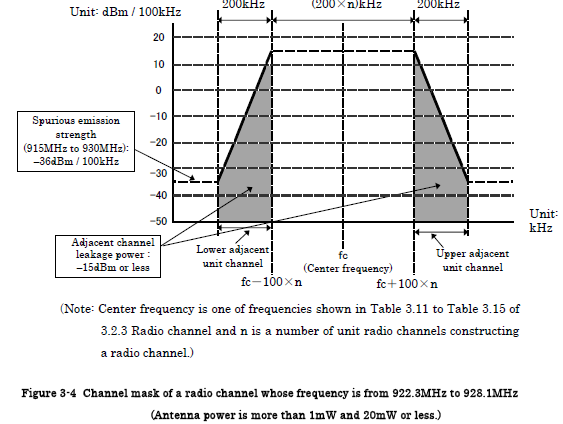 Slide 17
<Shu Kato>, <Tohoku University>
March 25, 2012
CASE 2-2 (Pout=1-20 mW), 
920.5 MHz~922.3MHz (Ch 24~Ch 32) 
A. Power level limitation at the edge of occupied band: -7dBm or less (20 dBc max), or  -26 dBm or less (for 0 dBm Tx power output)
B. Adjacent channel leakage power : less than -15dBm/200 kHz, or  -26 dBm or less (for 0 dBm Tx power output)
C. Further outer bands (shown in the following picture)
	: -36 dBm/100 kHz (-49dBc from the peak power)
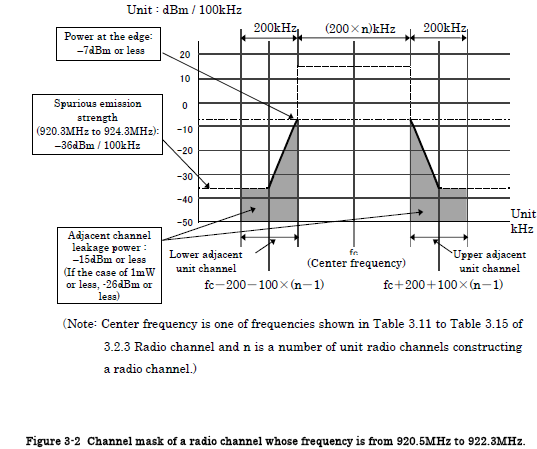 Slide 18
<Shu Kato>, <Tohoku University>
March 25, 2012
Case 2-1
1MHz BW(5ch combined) (Ch 33~Ch 61) 
Each channel to start at “0” MHz – 1.2 MHz for signal transmission bandwidth
			(to coordinate USA frequency allocation)
			(Roll off filter (Alpha= 0.17 ) may work)
Available channels：3 (ch. 33,34,5,36,37,ch. , ….)
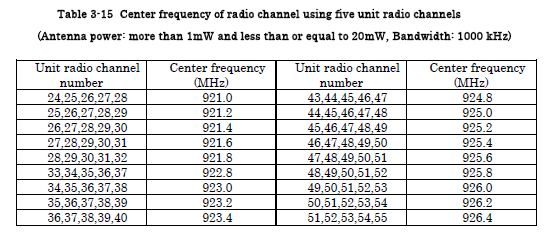 1M
1M
1M
Slide 19
<Shu Kato>, <Tohoku University>
March 25, 2012
Case 2-1 600 kHz BW(3ch combined) to transmit 512 kc/s signals (Ch 33~Ch 61) 
Each channel needs: 0.8 MHz channel spacing for signal transmission (Roll off filter (Alpha= 0.6) may work)
Available channels：7 (ch. 33,34,35,ch , ….)
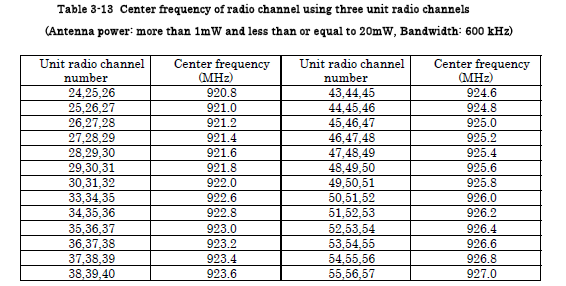 6K
6K
6K
6K
6K
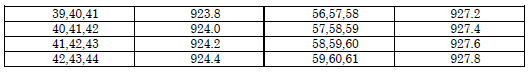 6K
6K
Slide 20
<Shu Kato>, <Tohoku University>
March 25, 2012
Case 2-1 400 kHz BW(2ch combined) to transmit 256 kc/s signals (Ch 33~Ch 61) 
Each channel needs: 0.6 MHz channel spacing for signal transmission
Channels：10 (ch 33, 34 ….)
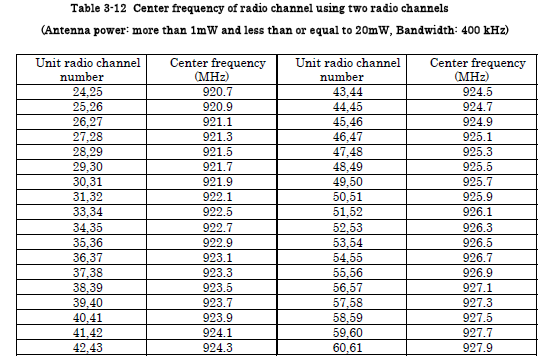 4K
4K
4K
4K
4K
4K
4K
4K
4K
4K
Slide 21
<Shu Kato>, <Tohoku University>
March 25, 2012
Case 3: Output power= 1 mW or less
922.3MHz ~ 928.1MHz(Ch. 33～61)
	Power level limitation at the edge of 	occupied band: Not specified 

2.  915.9MHz ~ 916.9MHz (Ch. 1～5）
	A. Power level limitation at the edge of occupied band: 
 	- 20 dBm or less (20 dBc max)
Slide 22
<Shu Kato>, <Tohoku University>
March 25, 2012
CASE 3-1 922.3MHz - 928.1MHz (Ch. 33～61)
A. Power level limitation at the edge of occupied band: Not specified – possible to transmit up to 1Mcps 
B. Adjacent channel leakage power : less than -26 dBm/200 kHz
C. Further outer bands (shown in the following picture)
	: -36 dBm/100 kHz (-36 dBc from the peak power)
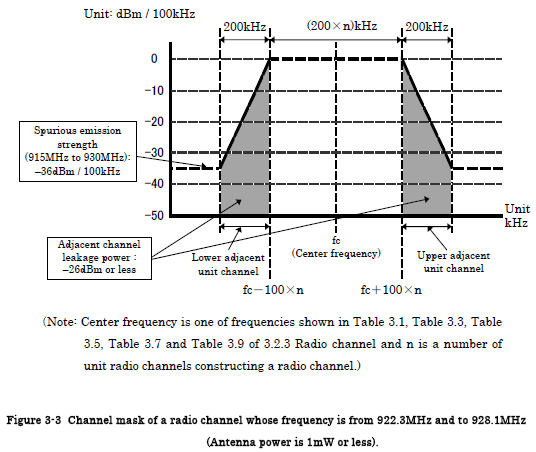 Slide 23
<Shu Kato>, <Tohoku University>
March 25, 2012
Case 3-2 
 A. Power level limitation at the edge of occupied band: -20 dBm or less – 
					not feasible to transmit 1Mc/s signals
B. Adjacent channel leakage power : less than -26 dBm/200 kHz
C. Further outer bands (shown in the following picture)
	: -36 dBm/100 kHz (-36 dBc from the peak power)
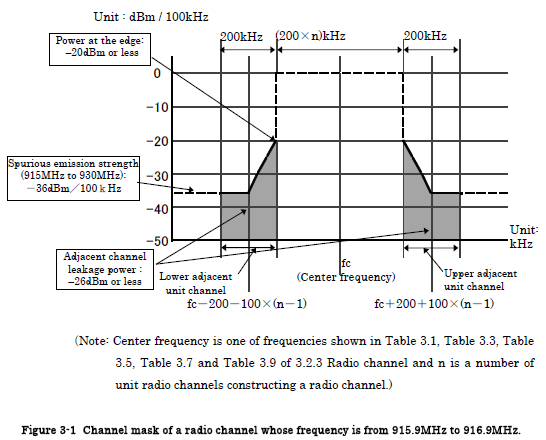 Slide 24
<Shu Kato>, <Tohoku University>
March 25, 2012
Channelization for Case 3-1 (Available channels: ch 33-61, guard band : one ch): 1 mW or less
1MHz BW x 3 channels ( by combining 5 unit channels )
Each channel starts with “0” (922, 924,..) to coordinate USA Spectrum
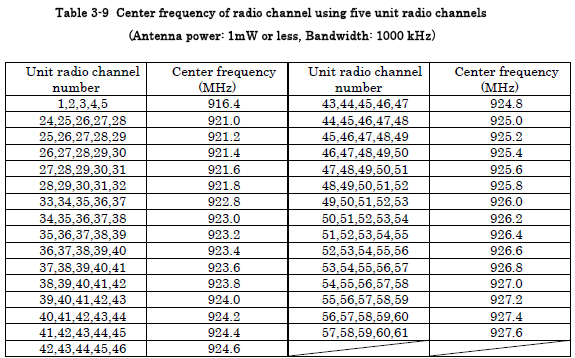 Slide 25
<Shu Kato>, <Tohoku University>
March 25, 2012
Channelization for Case 3-1 (Available channels: ch 33-61, guard band : one ch)
600 kHz BW x 7 channels ( by combining 3 unit channels)
Each channel has 800 kHz channel spacing (Roll off filter (Alpha =0.5) may work
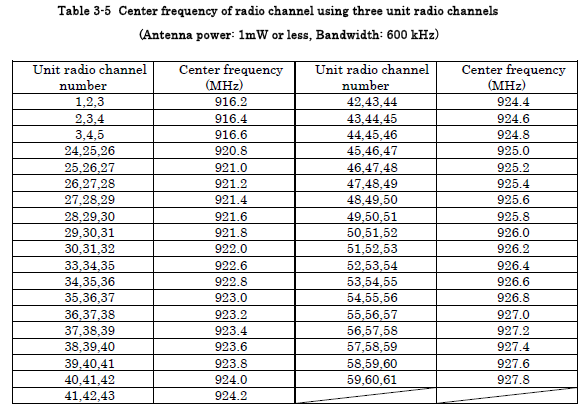 Slide 26
<Shu Kato>, <Tohoku University>
March 25, 2012
Channelization for Case 3-1 (Available channels: ch. 33-61, guard band : one ch.)
400 kHz BW x 11channels ( by combining 2 unit channels)
Each channel has 600 kHz channel spacing (Roll off filter (Alpha =1.5) may work
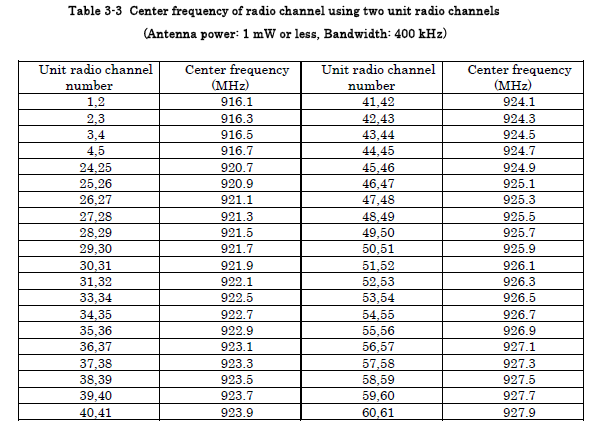 Slide 27
<Shu Kato>, <Tohoku University>
March 25, 2012
400 MHz Frequency Availability in Japan
FDD channels for duplex communications only
Channel spacing: 12.5 kHz (8.5 kHz signal bandwidth) – spreading factor of 10
Frequency bands
	: 429.8125 ~ 429.9250 MHz (ch. 1 ~ 10)
	: 449.7125 ~ 449.8250 MHz (ch.1 ~ 10)
Slide 28
<Shu Kato>, <Tohoku University>
March 25, 2012
400 MHz Available channels in Japan: 12.5 kHz channel spacing (Occupied Bandwidth of 8.5 kHz or less)Channel No., Operating Frequency and Transmission Time restriction
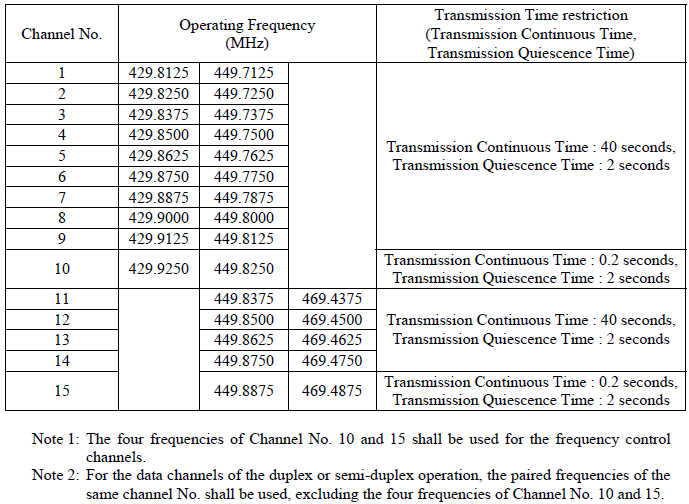 Slide 29
<Shu Kato>, <Tohoku University>
March 25, 2012
Conclusion
900 MHz Channelization
1. With Tx power of 250 mW
Channel starts from 922.1 MHz, Center: 922.8 MHz, 923.5 MHz ending, 
Could be usable for USA 
Available channels：1 ( ch. 33,34,35,36)
2. With Tx power of 1 -20 mW
1MHz BW(5ch combined) (Ch 33~Ch 61) 
Each channel to start at “0” MHz – 1.2 MHz for signal transmission bandwidth (to coordinate USA frequency allocation)
			(Roll off filter (Alpha= 0.17 ) may work)
Available channels：3 (ch. 33,34,5,36,37,ch. , ….)
3. With Tx power of 1 mW or less
1MHz BW (5ch combined) (Ch 33~Ch 61) 
 Each channel starts with “0” (922, 924,..) to coordinate USA Spectrum
Available channels：3 (ch. 33,34,5,36,37,ch. , ….)
Slide 30
<Shu Kato>, <Tohoku University>